Conformations
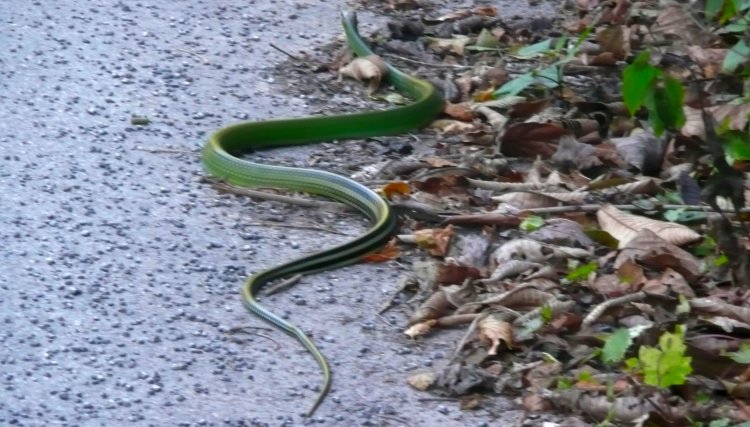 Most single bonds are freely rotating in solution at room temperature, with only very small barriers to free rotation.

Conformations are the various shapes of a molecule that are available to a molecule by single bond rotations and other changes that do not involve bond-breaking.

Conformations are usually rapidly interconverting at room temperature.
Ethane
Link
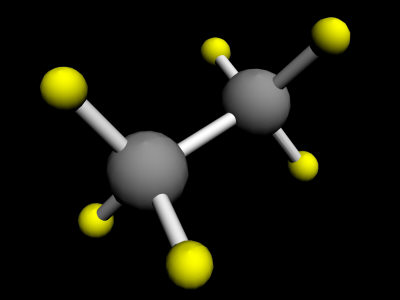 Link
Butane
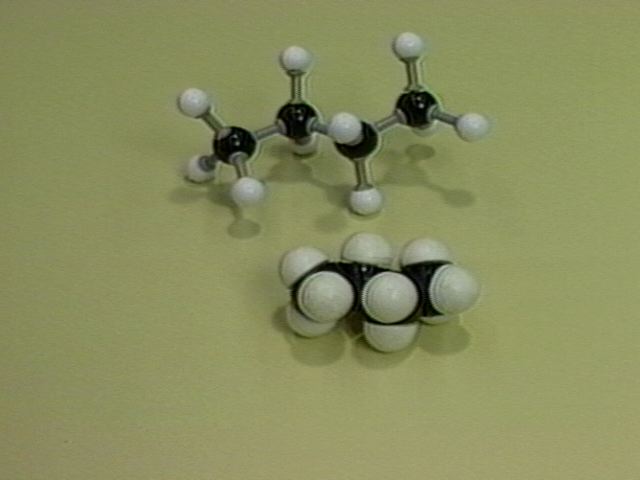 Link
Link
Cyclic Alkanes
Cyclic alkanes (depending on ring size) are constrained from most rotational motion about the single bonds which comprise the ring…  But they still try to rotate about these bonds, leading to some motion of the ring, which is particularly noticeable in the larger rings (i.e. > five membered rings).
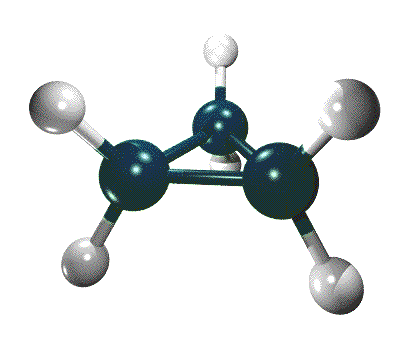 Cyclopropane
Due to the lack of rotation about the single bonds comprising the ring, there are two non-interconvertible isomers of 1,2-dimethylcyclopropane
Cyclopropane is also characterized by substantial ring strain, since the ‘normal’ tetrahedral bond angle is 109.5o and the bond angles of an equilateral triangle are 60o.  This leads to a ‘bending’ of the single bonds of the ring, as shown below, and also to the bonds of the three-membered ring possessing somewhat more ‘p character’ than the usual single bonds to an sp3 hybridized carbon.
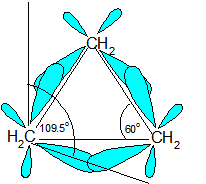 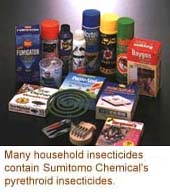 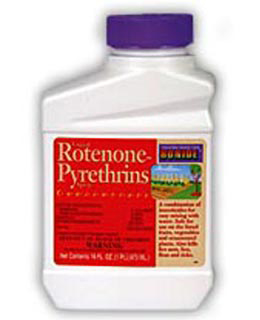 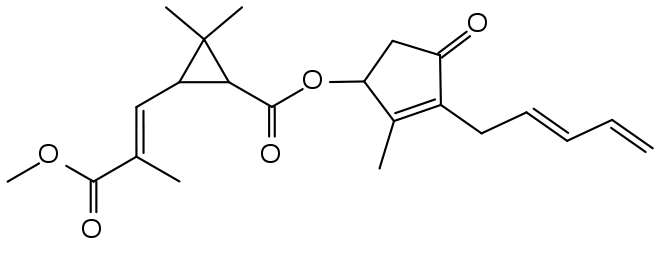 Despite their ring strain, most cyclopropanes are stable at room temperature.  The molecule shown above is a pyrethrin, produced by the African Chrysanthemum flower.  It is toxic to ants, roaches, mosquitoes, etc., but it breaks down rapidly in the environment.  Thus it is considered a natural, relatively non-toxic insecticide.
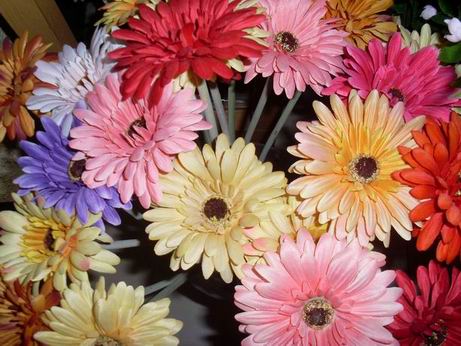 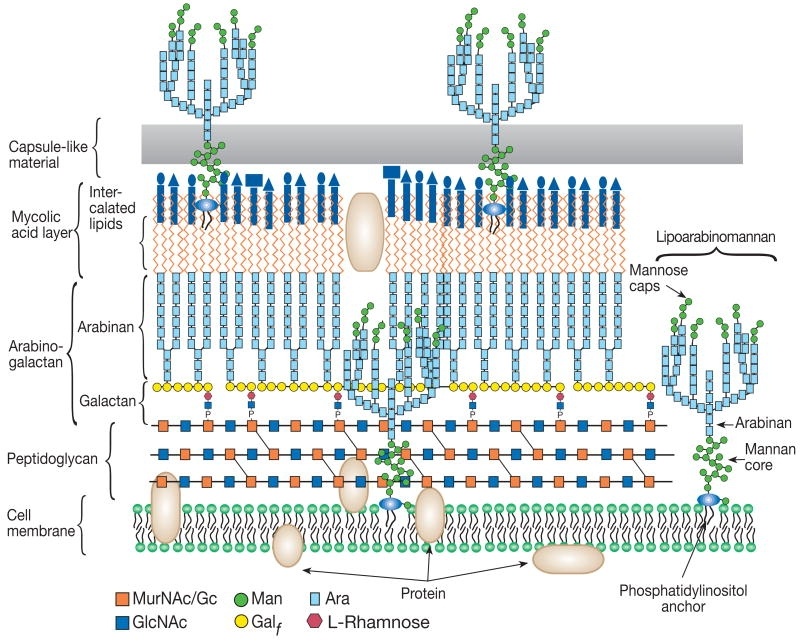 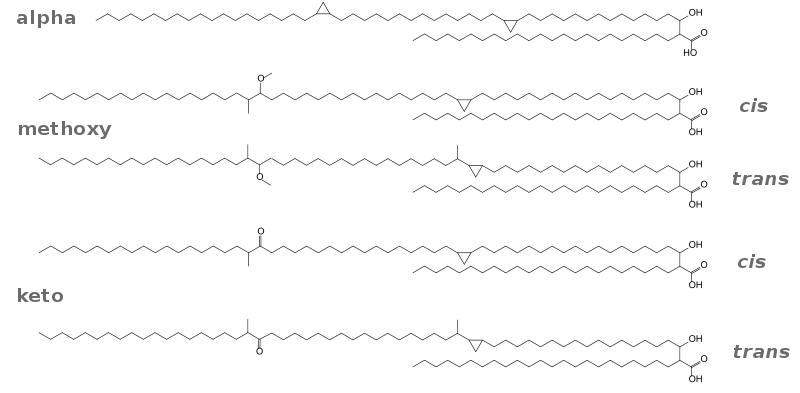 The mycobacterium cell envelope consists of layers of mycolic acids (above left) some of which are cyclopropanated as shown.  Mycobacteria are responsible for diseases like tuberculosis and leprosy.
The two dimensional drawings of the cycloalkanes do not present an accurate picture of the actual conformation of the molecule.  The total strain energy of a cycloalkane (CH2)n, is a combination of the angle strain and the unfavorable interactions due to ‘eclipsing’ interaction by substituents on adjacent carbons.
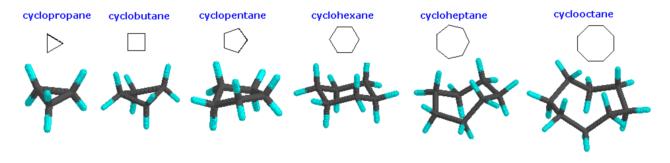 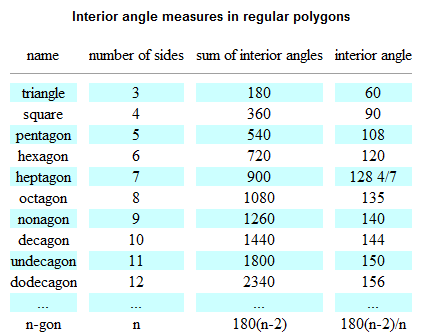 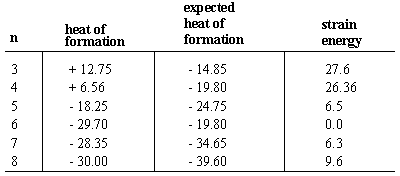 Link
The most discussed cycloalkane is cyclohexane.  A normal hexagon has bond angles of 120o.  To compensate for the difference from the sp3 hybridized 109.5o, and to alleviate eclipsing interactions, the molecule adopts a chair conformation as shown.
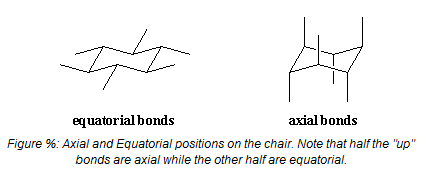 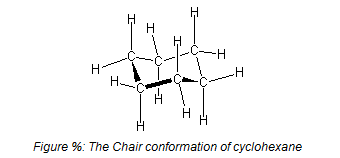 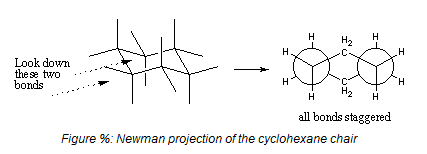 In mono-substituted cyclohexanes, the substituent tend to prefer the equilibrium position (although, through rapid chair-to-chair conformational interconversion, some amount of the axial conformer is always present).
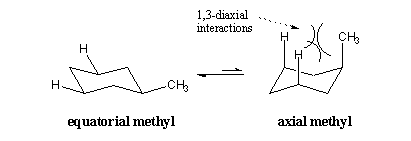 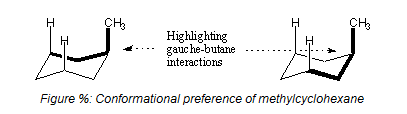 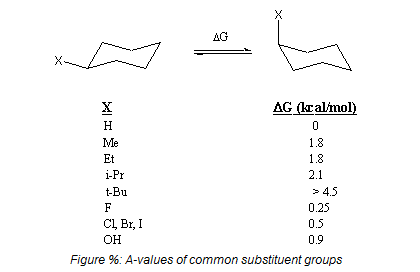 Note that cis and trans dimethylcyclohexane cannot be interconverted by conformational changes.
Link
Fusing two cyclohexane rings in either a ‘trans’ or a ‘cis’ fashion can have a dramatic effect on the shape of the resultant molecule.
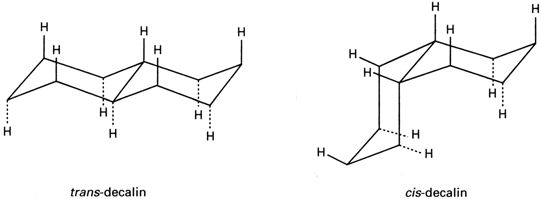 Note that these two isomers CANNOT be interconverted by conformational change.  They are configurational isomers and require bond-breaking to interconvert.
In steroids, the fused rings are in the ‘trans’ configuration, thus resulting in a relatively ‘flat’ molecule.
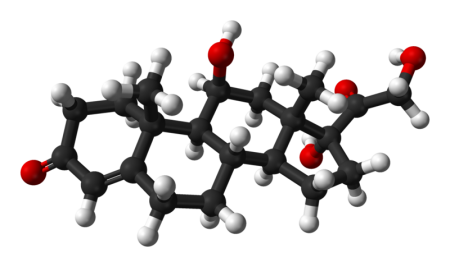 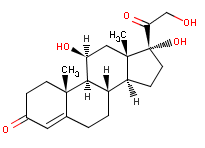 cortisol
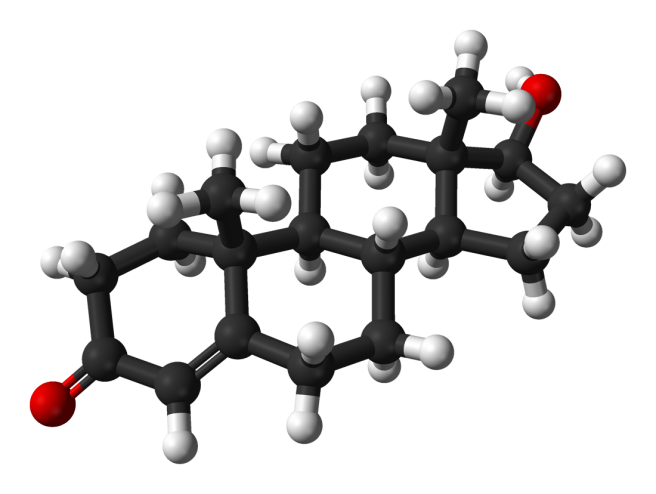 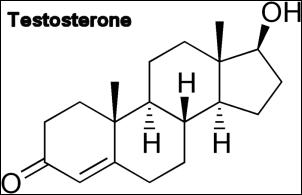 Notice trans fusion at ring junction
The flat, and relatively rigid, steroid skeleton is crucial to its recognition by the nuclear receptor
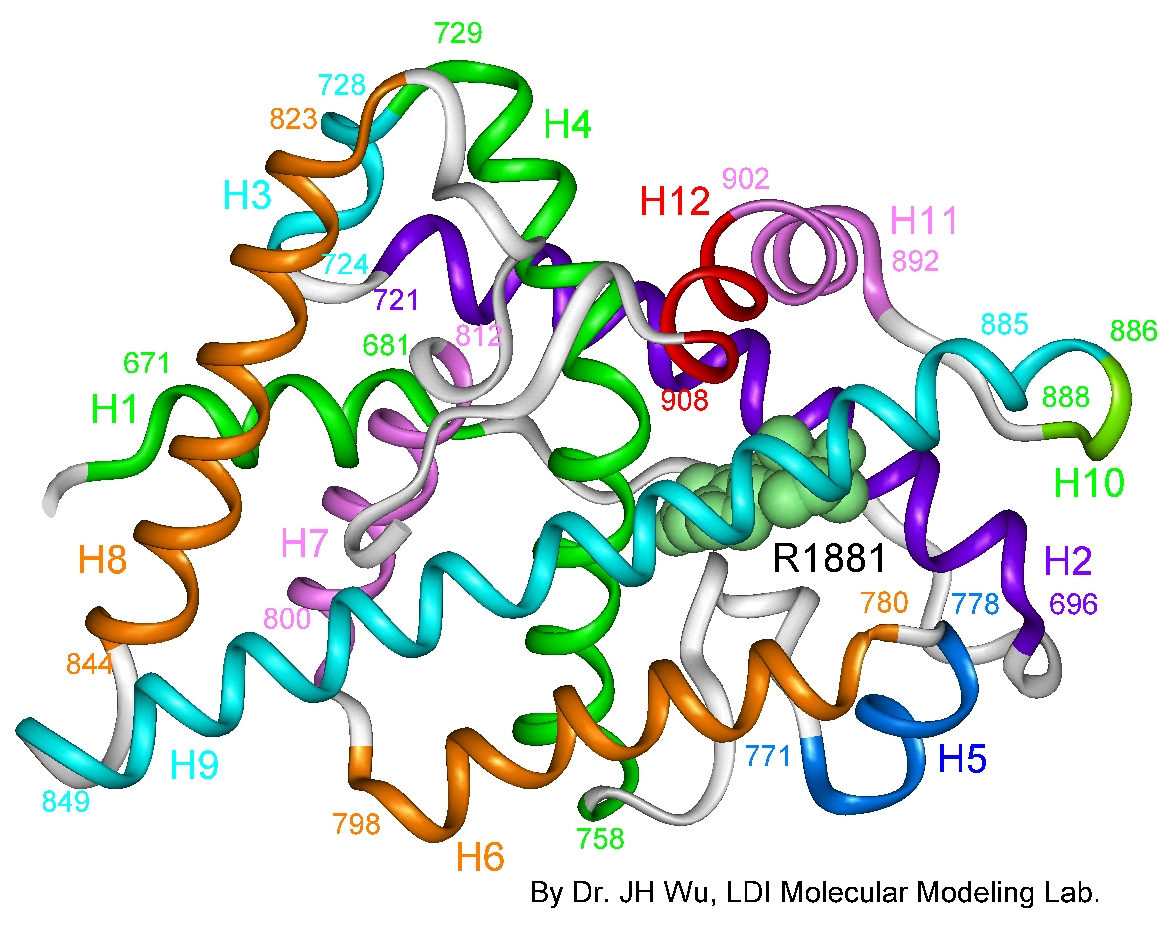 Biologically active molecules frequently contain rings
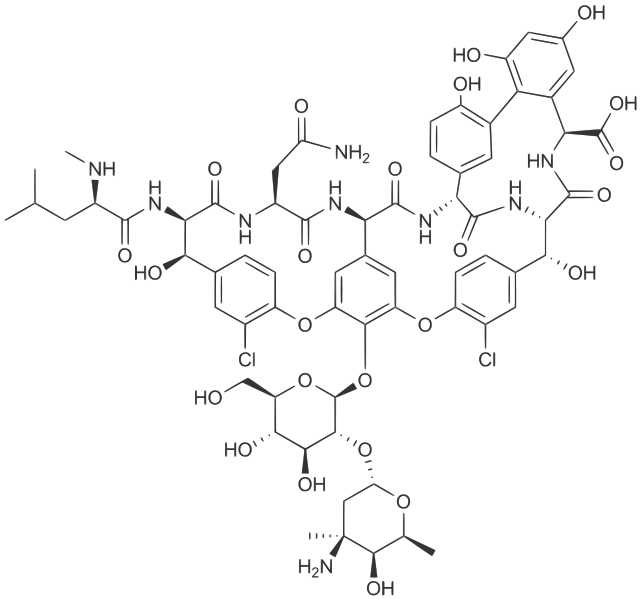 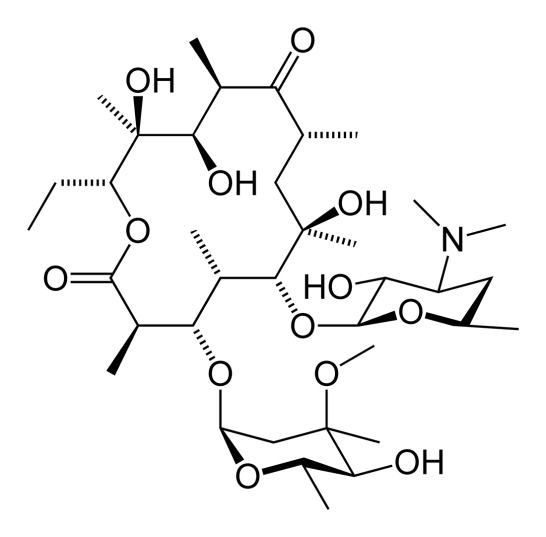 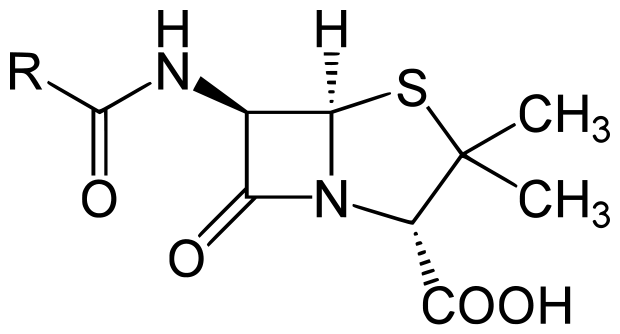 Vancomycin
Erythromycin
Penicillin
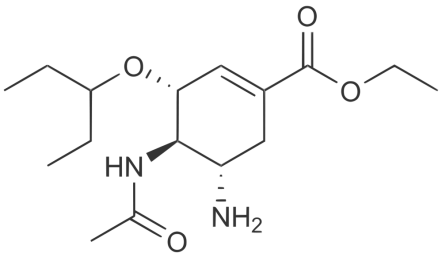 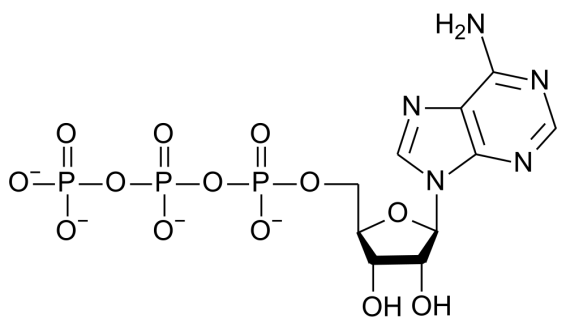 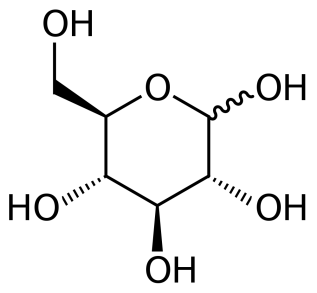 Oseltamavir
(Tamiflu)
Glucose
Adenosine Triphosphate
(ATP)
The preferred conformations of these rings, and their conformational flexibility, affect their ability to interact with biological macromolecules.
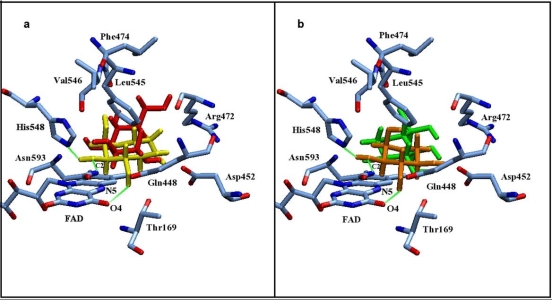